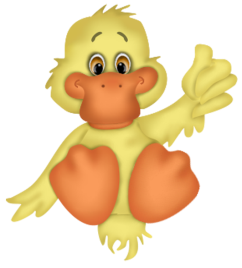 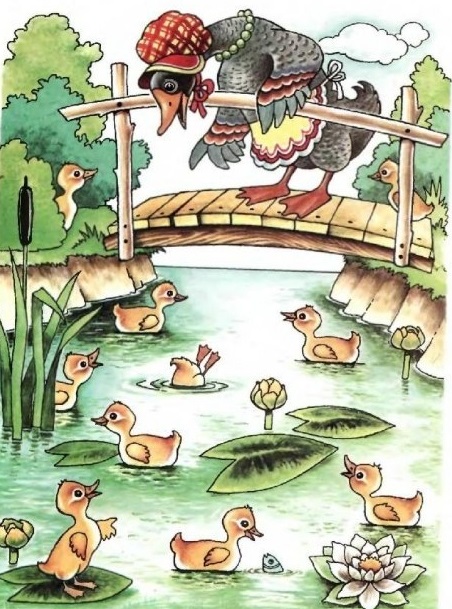 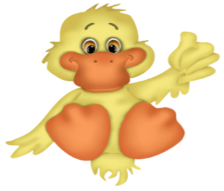 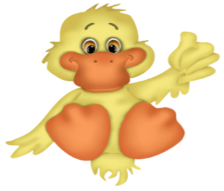 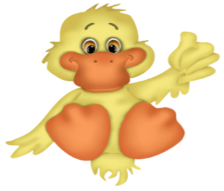 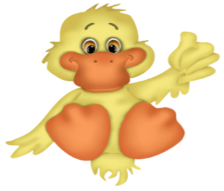 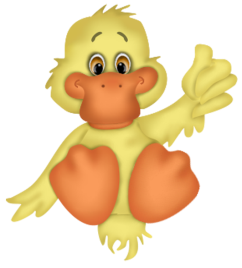 выход
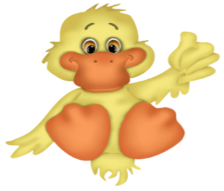 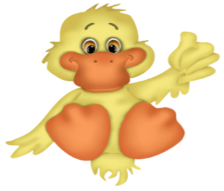 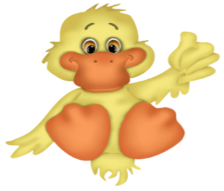 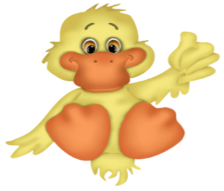 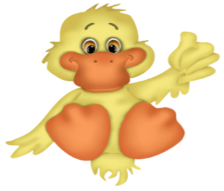 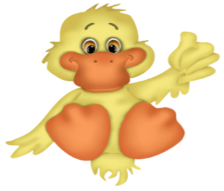 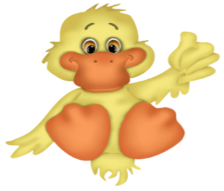 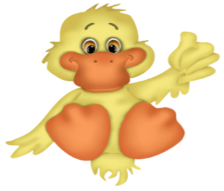 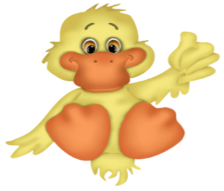 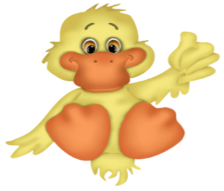 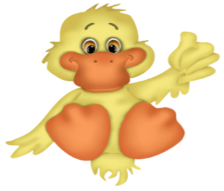 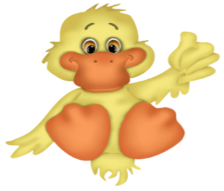 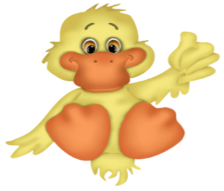 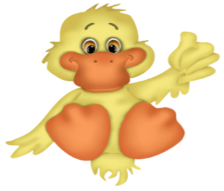 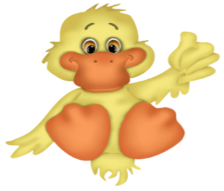 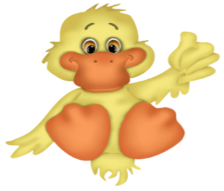